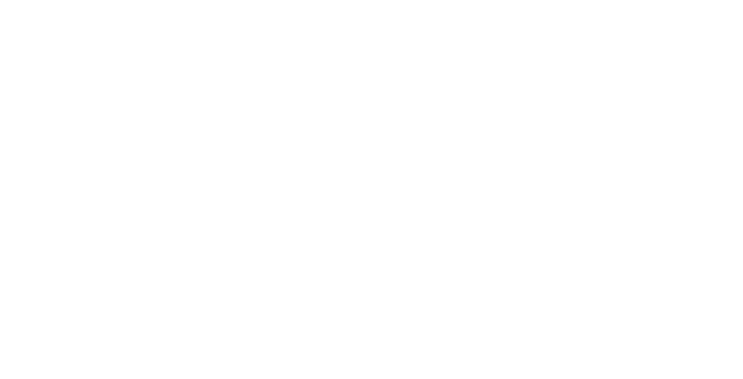 Women in GIS Session 


2023 Pacific GIS&RS User Conference
Presented By:
Joy Papao

Solomon Islands In-Country Technical Expert
United Nations Satellite Centre (UNOSAT) of UNITAR
Be change agents
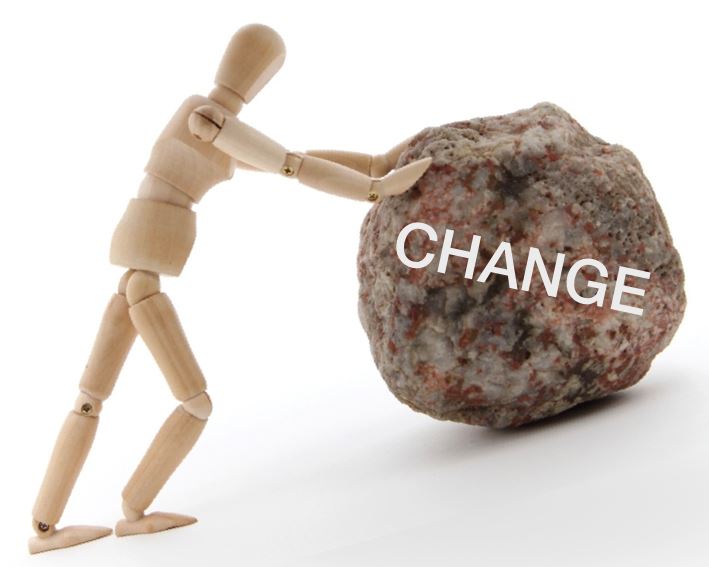 Become a mentor
Become a leader
Rally support
Be confident
Be innovative
Effective communication
Openness to change & experience
2
[Speaker Notes: Being a woman in a male dominated field has its challenges 
To all women, girls who are keen to pursue a career in the field of GIS, RS, Surveying, Disaster Management, Emergency Management who mostly dominant by men
Be agents of change, to increase organizational effectiveness. Become a leader in our respective homes, communities, and organizations. Be vocal
Be confident to assert yourself to effectively communicate with others. Take risks to pursue new opportunities.
Communicate change, change is not easy but over time, it can be accepted.
Understand change and be open to it.
Become a mentor for others, especially women and girls
Rally support and build capacity 
Be innovative with the changing technology, use mediums to effectively relay messages 
Take risks We have to claim and own it “we can do it”]
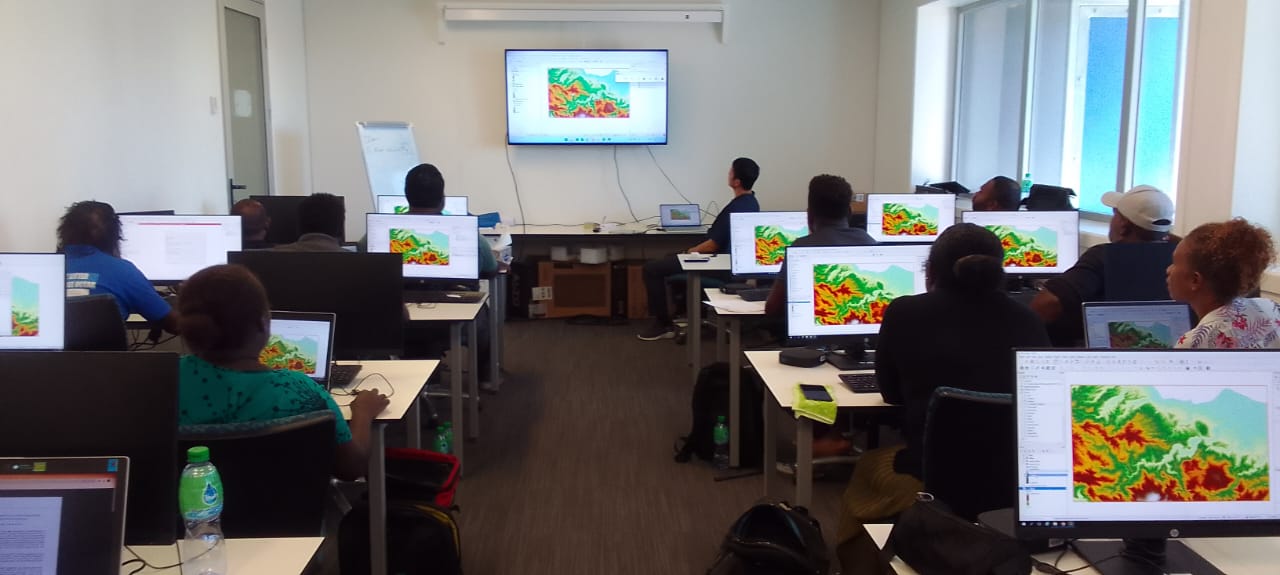 Tagio tumas Thank you
3